LITTER AND LITTERING BEHAVIOR“How to bring about behavior change”
Wesley Schultz, Ph.D.
Keynote address: Keep Louisiana Beautiful, Annual State Conference. September, 2016. Baton Rouge, LA.
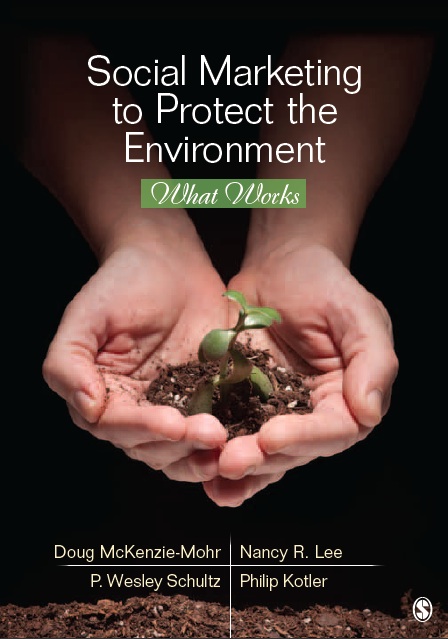 2
Priming Questions
Q: Where does litter come from?
Priming Questions
Q: What’s the best predictor of whether or not a person will litter?
Definitions
Litter—any misplaced piece of solid waste. 

Littering—a person’s behavior that results in misplaced solid waste.
Overview
1. Litter and littering research
2. An Integrated Strategy
3. Studies and examples
4. Applications to KLB
Littering in America
Behavioral observations of ~10,000 individuals in public spaces across the country
10 states, 30 cities, 130 sites
General littering observations
Smoker observations 
Intercept interviews (N=112)
Selected Cities by State
Litter Observation Sites
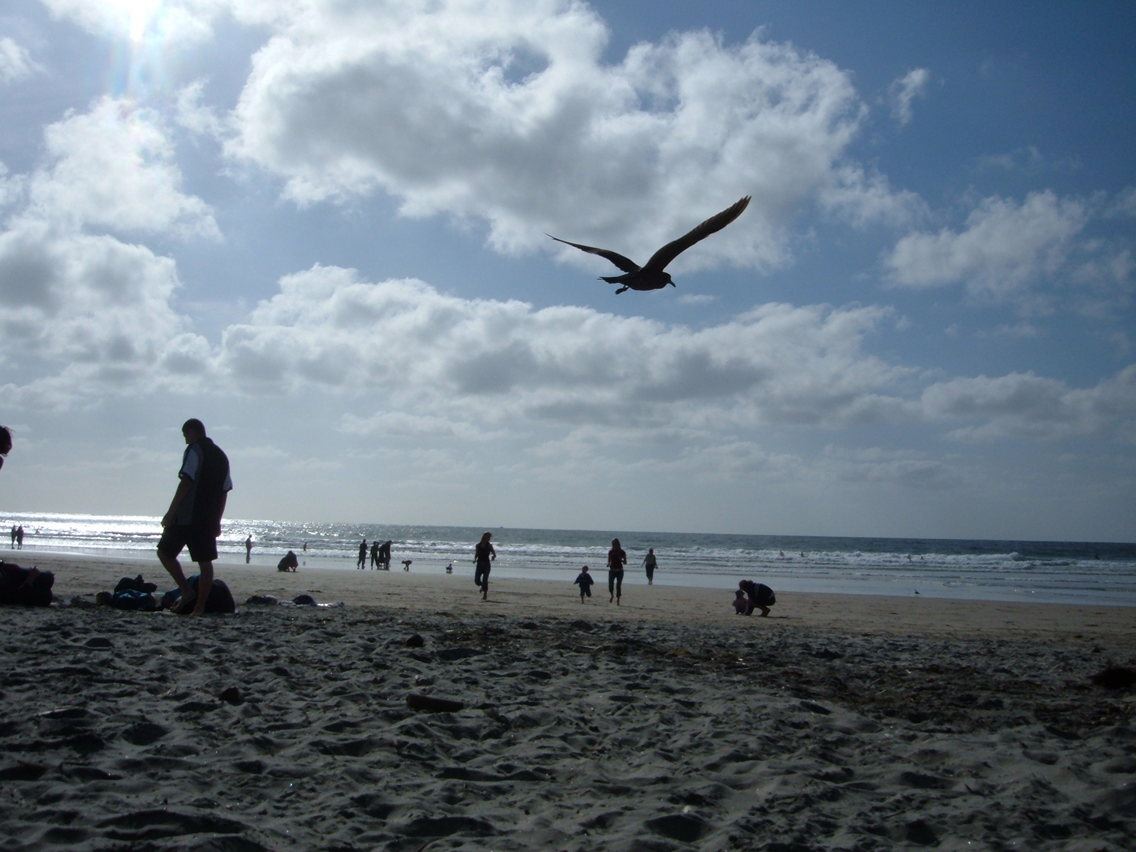 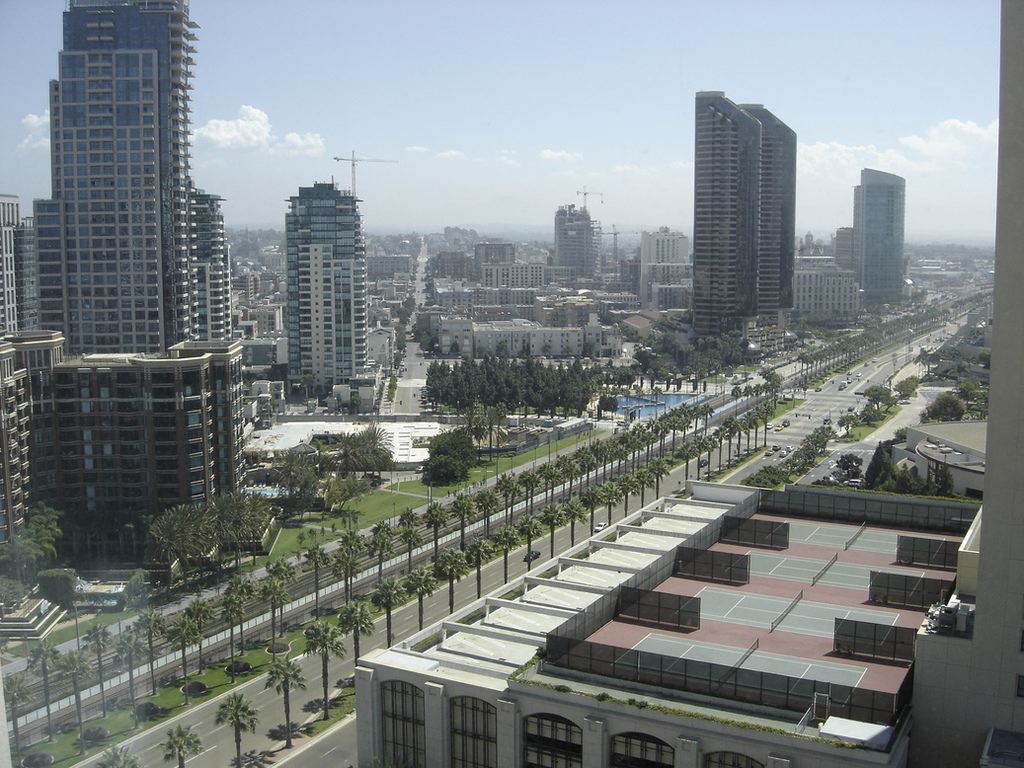 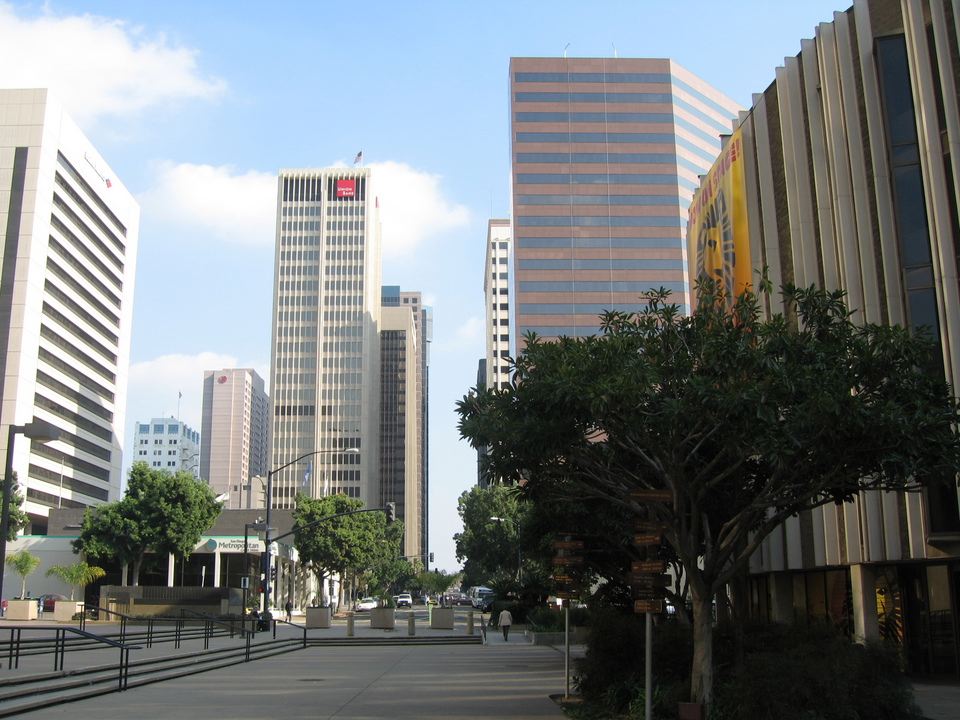 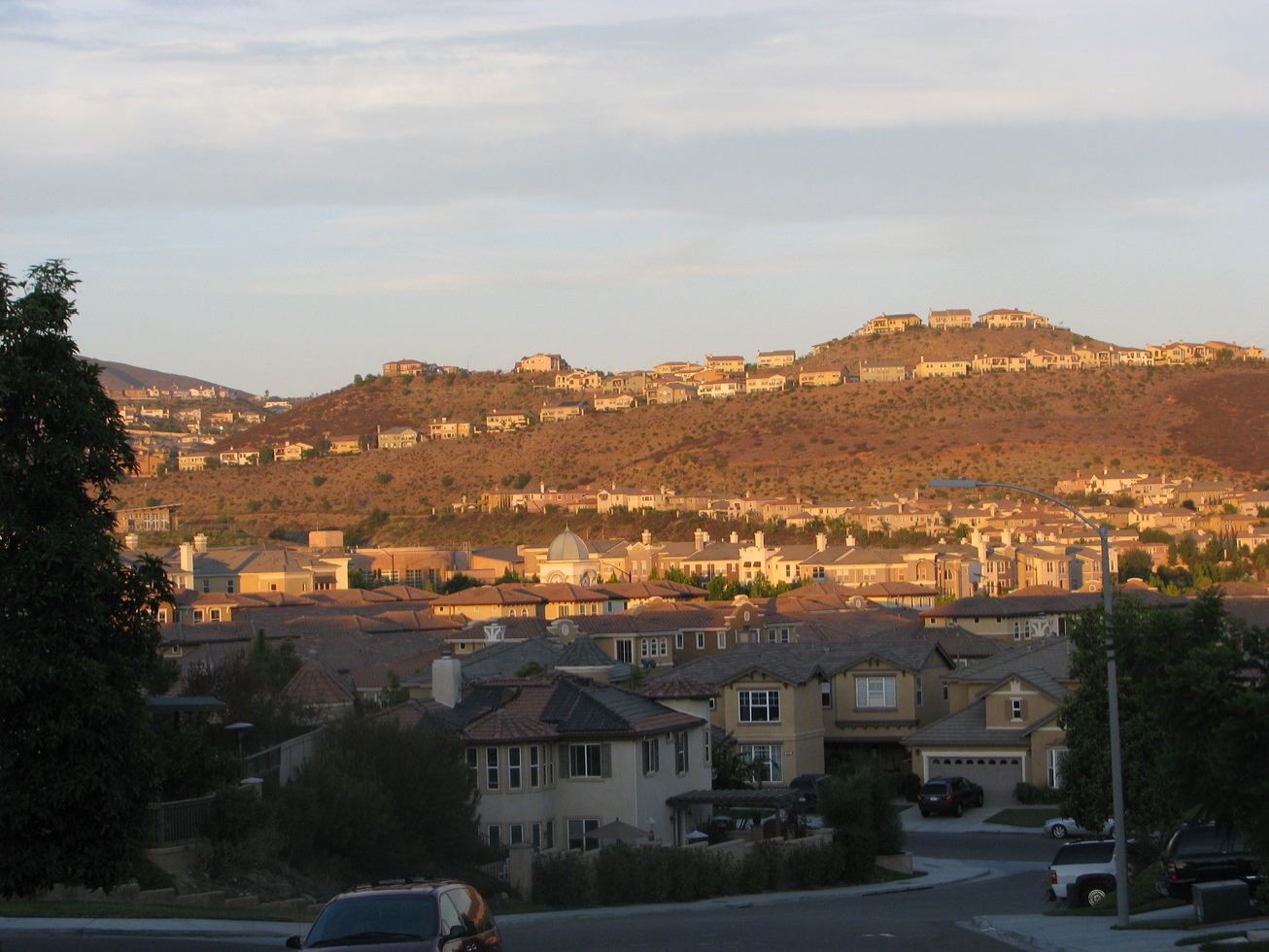 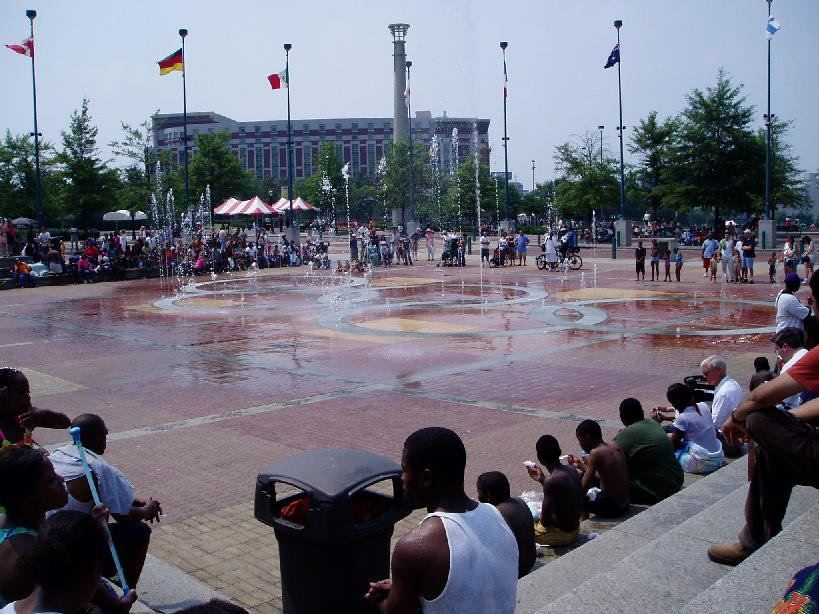 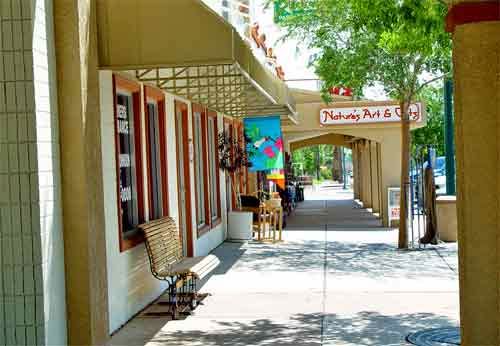 [Speaker Notes: Important: Types of locations predefined. So not a true random sample of all types of locations possible.]
Litter Observation Sites
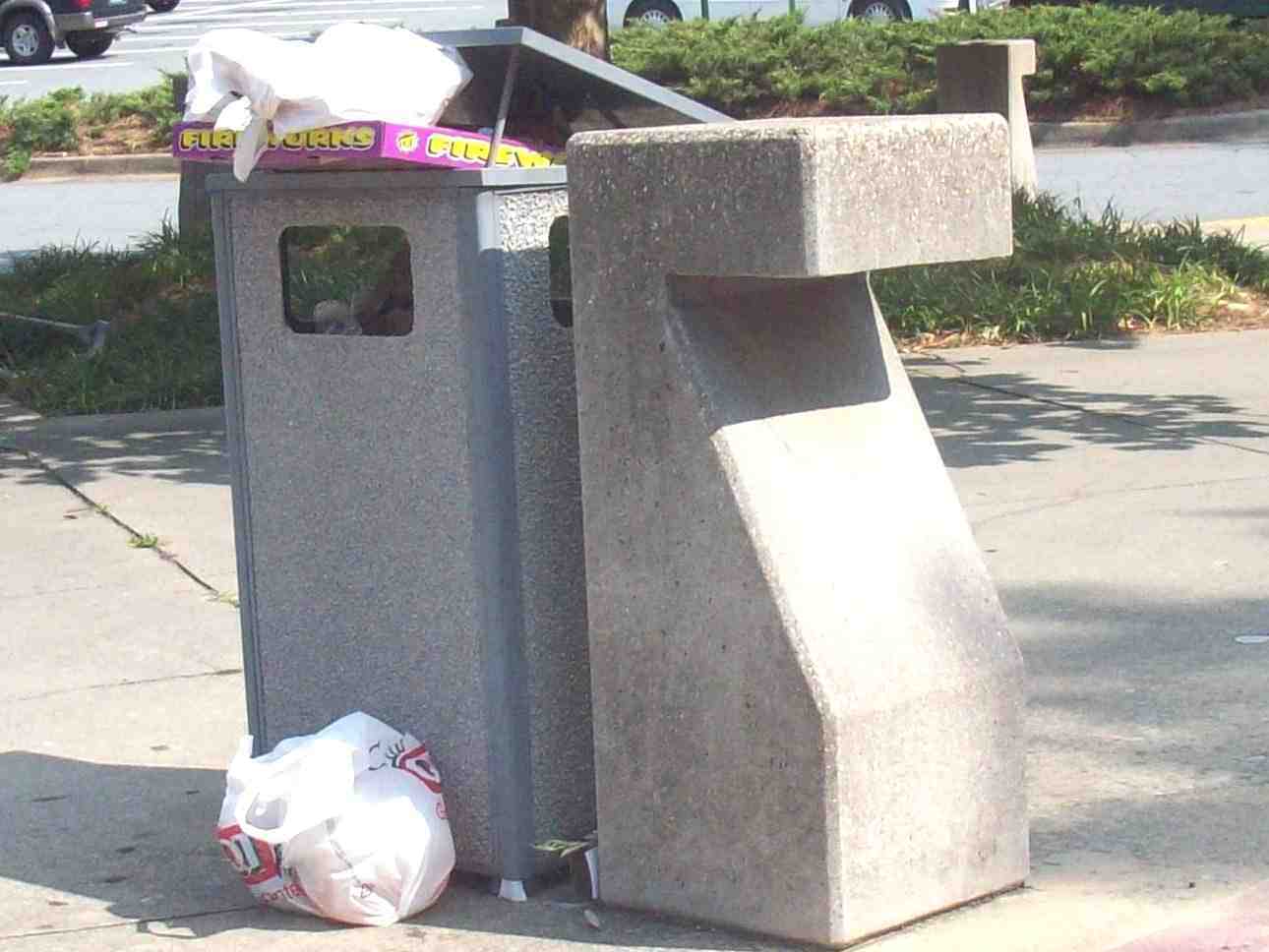 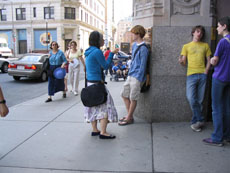 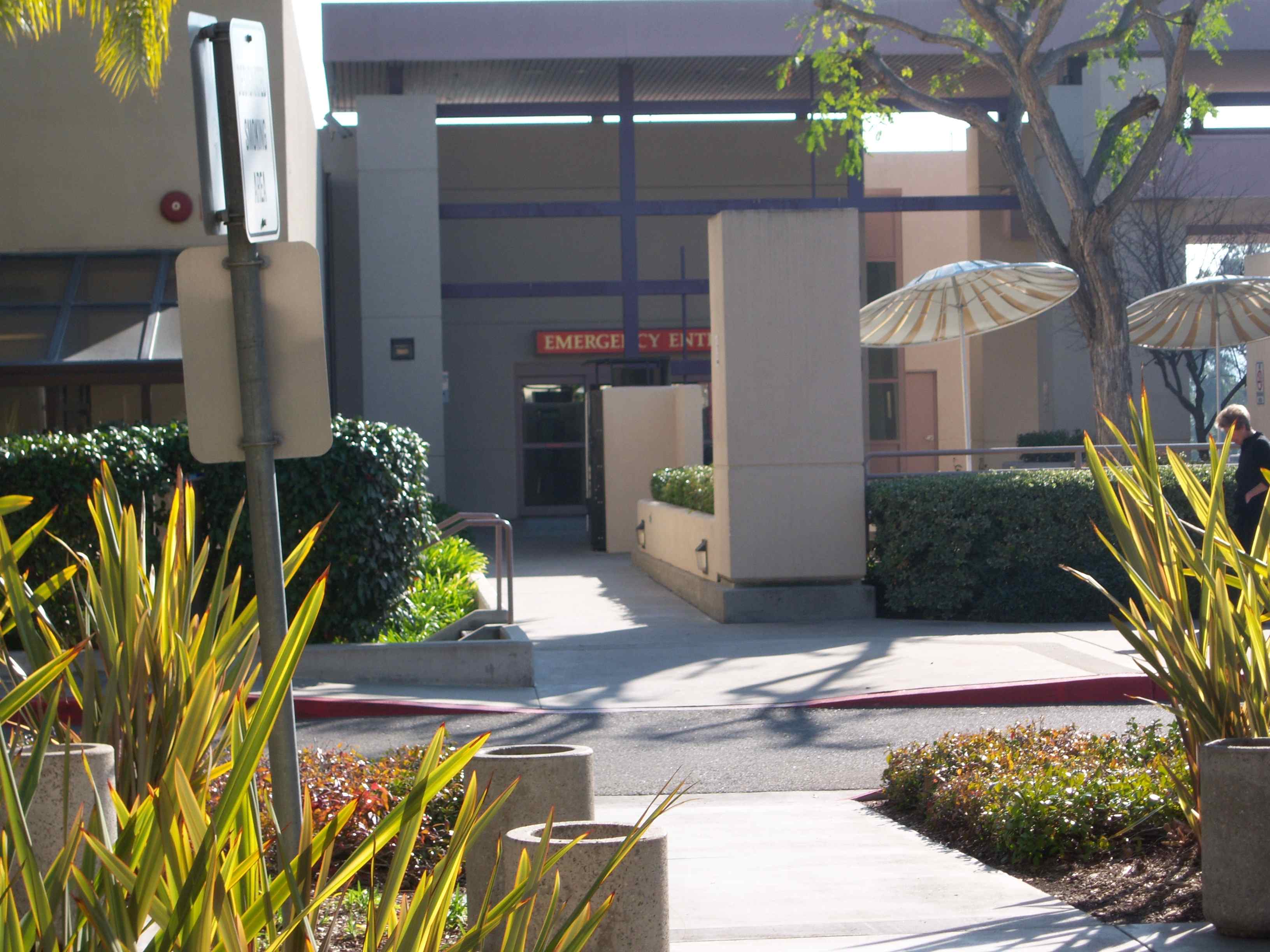 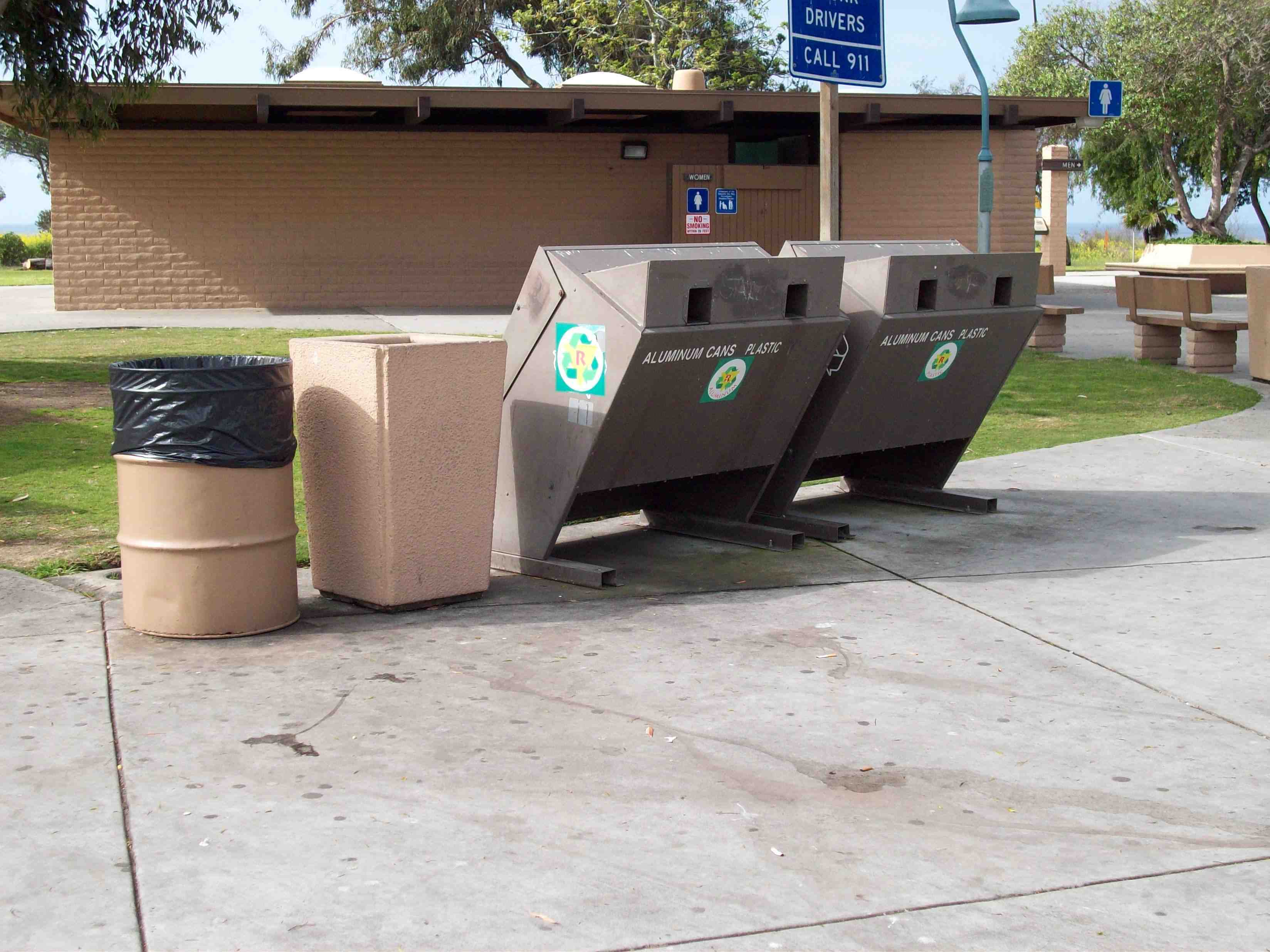 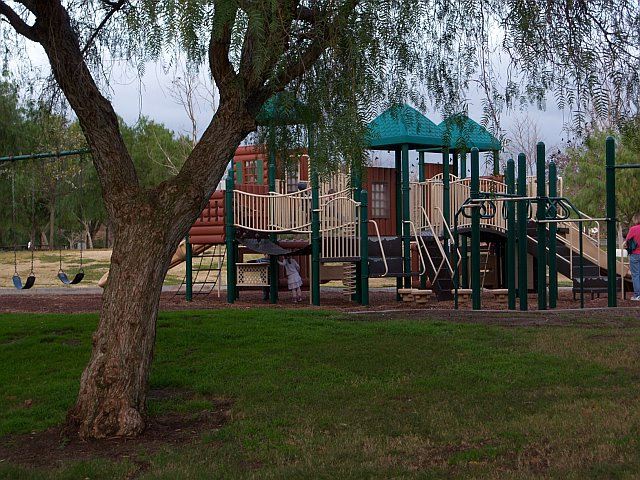 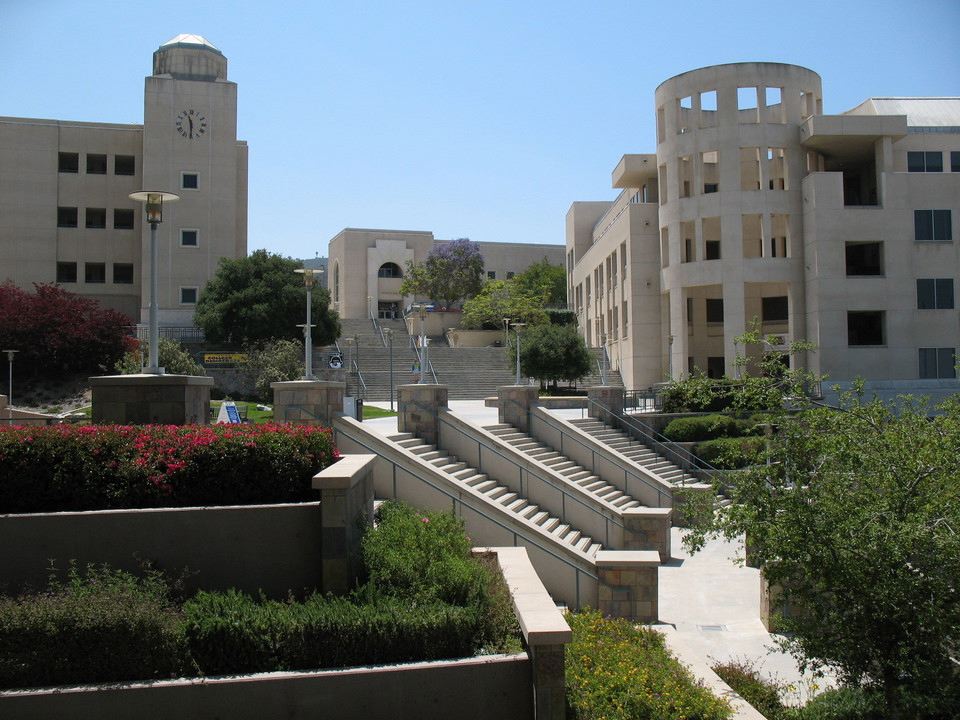 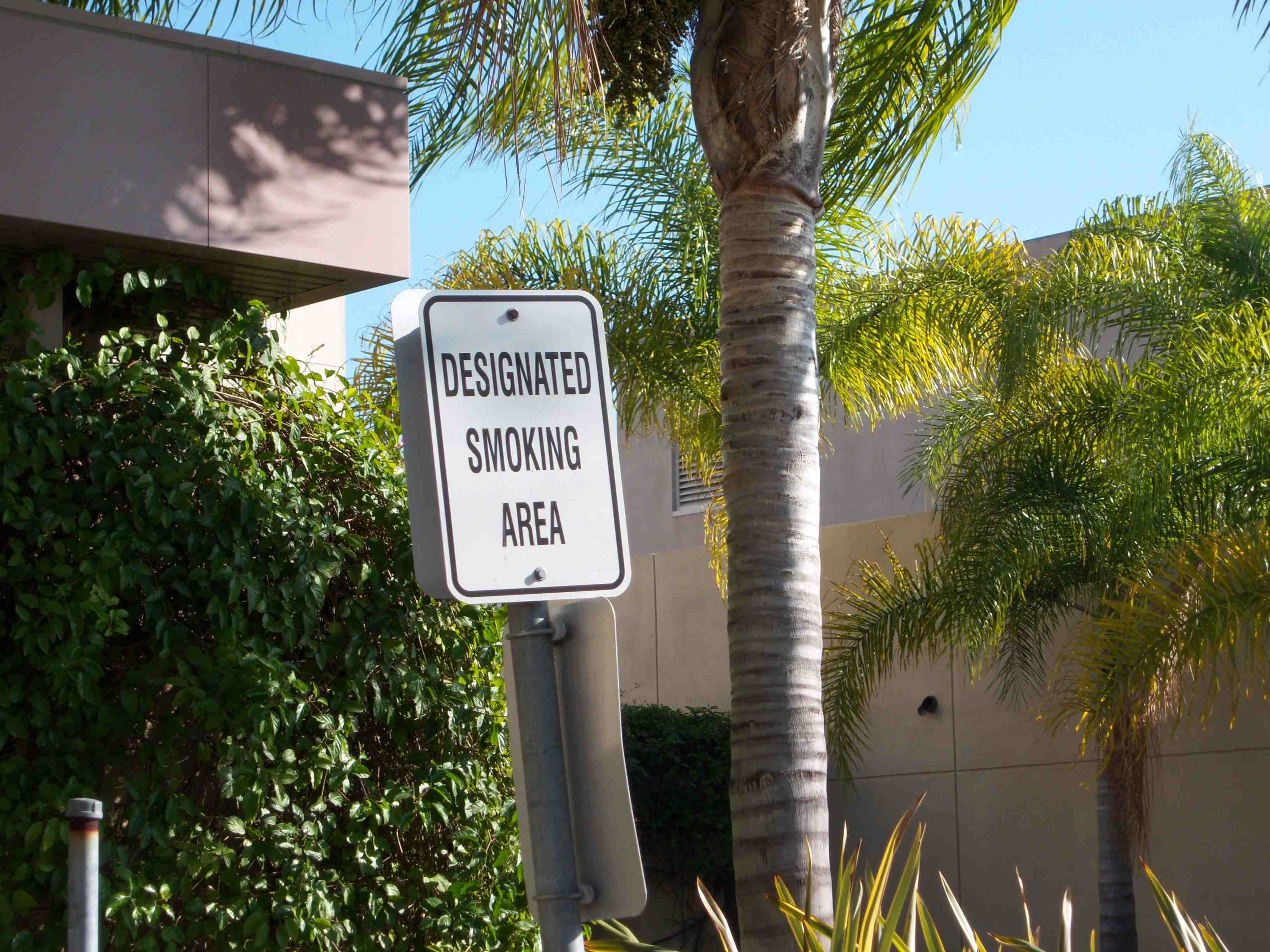 [Speaker Notes: Important: Types of locations predefined. So not a true random sample of all types of locations possible.]
Litter BUG
Behavioral Understanding Guide
Codesheet and protocol for observing and quantifying littering
Published in peer-reviewed journal (2013)
Randomly select individual
Litter BUG codes:
Individual age, gender, group, other characteristics
Disposals: materials, strategies
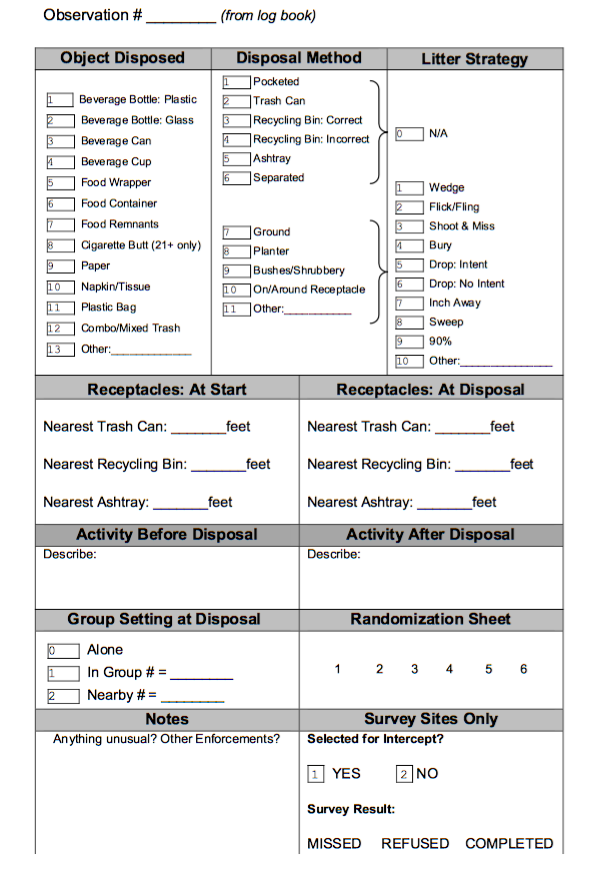 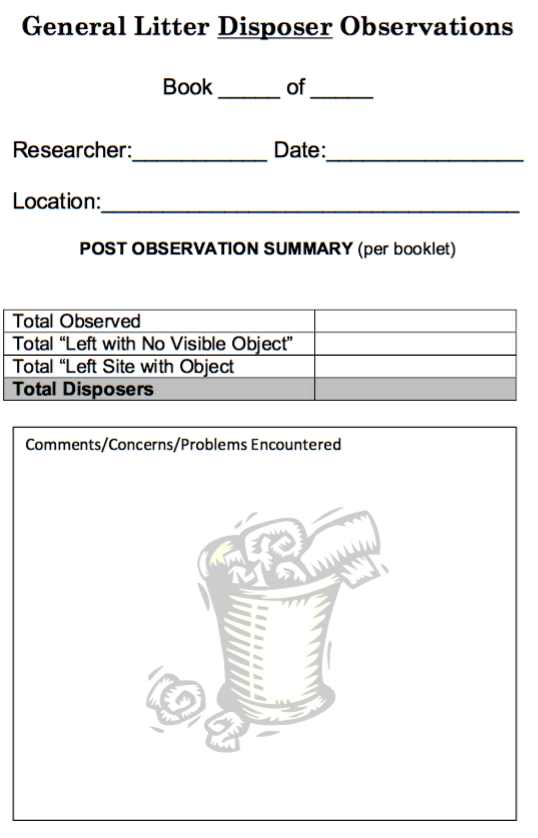 Litter BUG
Results
Trash receptacles are widespread
130 sites, 118 accessible receptacles (91%)
Uncovered cans, covered, dumpster
Ash receptacles are less common
43 ash alone, 18 tr/ash combo (47%)
Recycling containers very uncommon
16 sites had at least one recycling bin (12%)
California (8), Vermont (5), Illinois (2), New Mexico (1)
[Speaker Notes: Recycling cities: San Diego, Carlsbad, Williston VT, Burlington VT, Fox River Grove IL, Elgin IL, Albequerque NM.]
Results
Litter is widespread
Of the 130 sites, only two had defined observation areas that were clean of litter
Results
Number of Sites (out of 130) with Existing Litter by Types
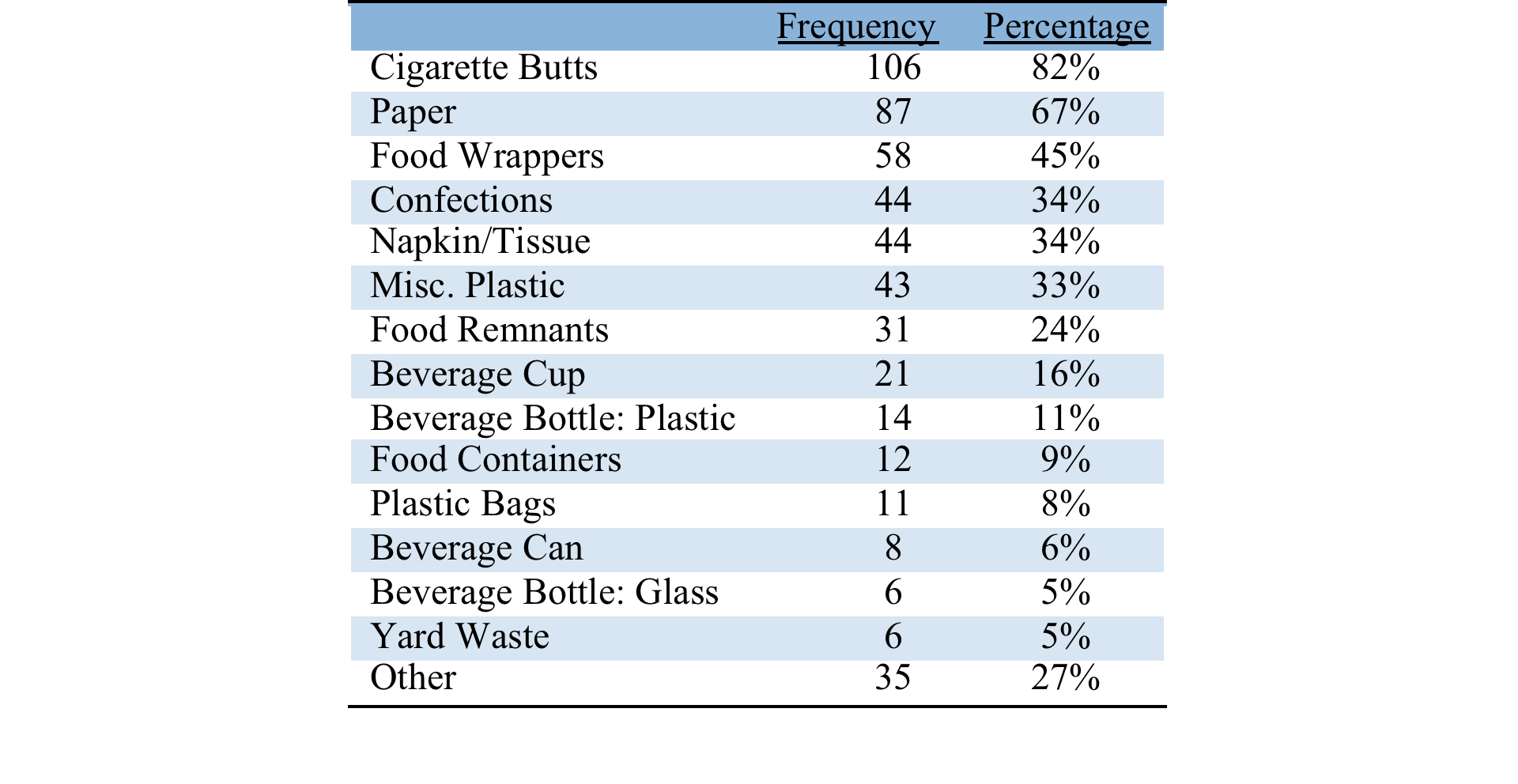 [Speaker Notes: Other:  diapers, dog waste, fishing gear, clothing, and children’s toys.]
Results
General Litter Observations
17% of all disposals were improper (litter)
4% of all individuals littered
Results
Type and Frequency of Disposed Objects
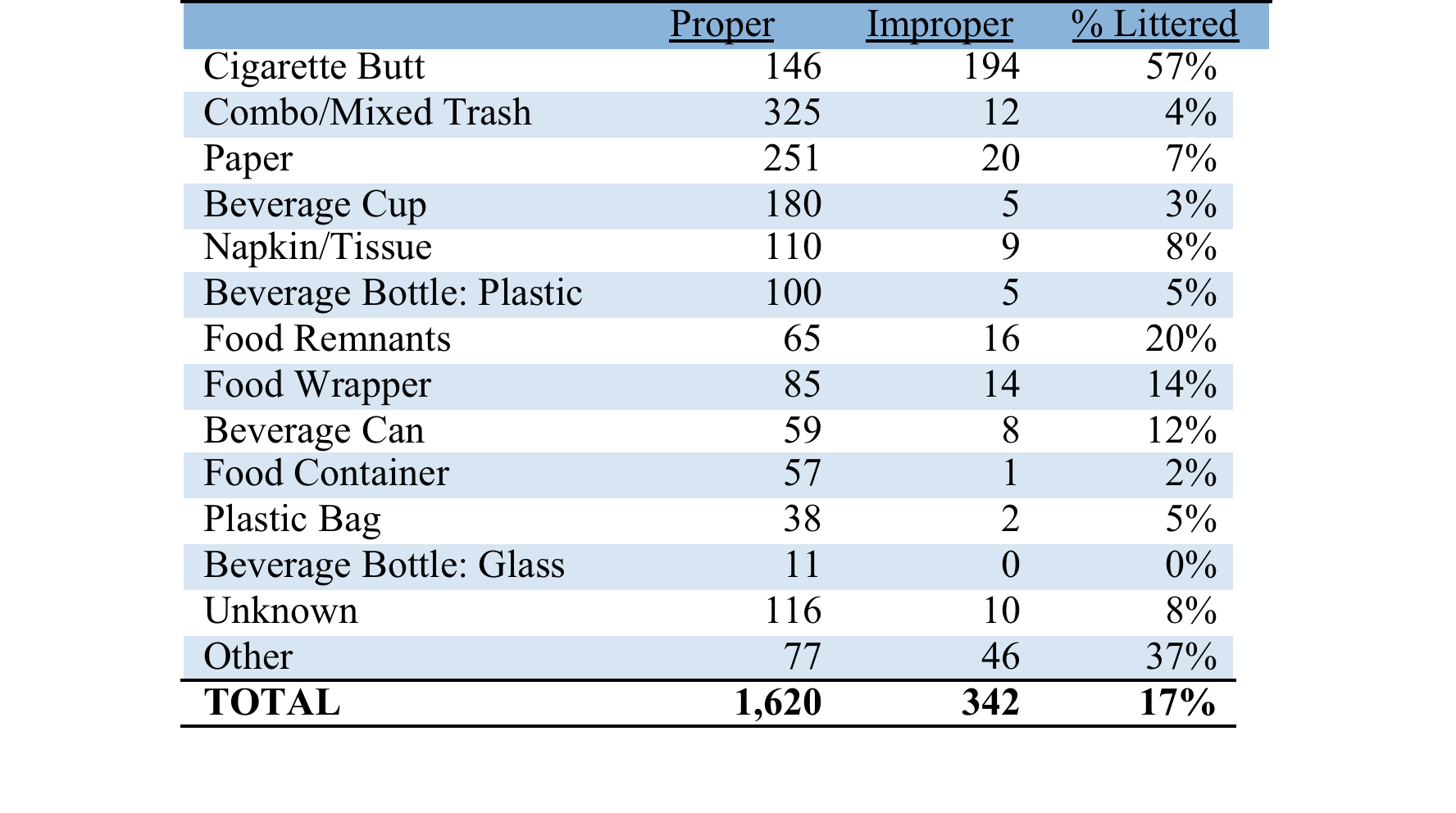 [Speaker Notes: Other: pet waste, candy and other confections, matches and cigarette lighters, diapers, straws, chewing tobacco, and miscellaneous product packaging
like price tags, foil wrappers, and twist ties.]
Results
The majority (87%) of observed littering was done with notable intent
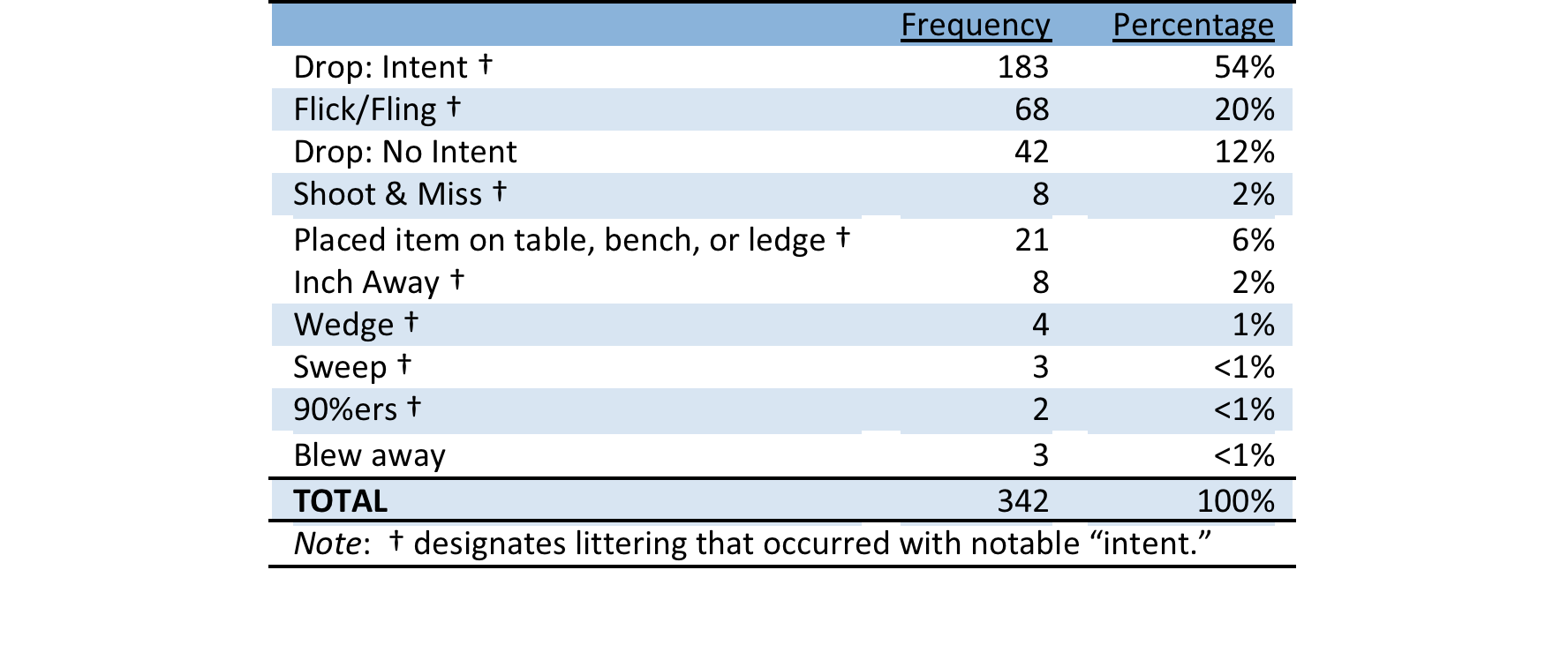 Results
Predicting Littering
Individual-level: 
- age (negatively related to littering)
- distance to receptacle (positively related)
- Not gender, group, time of day
Results
Context-level
   - Number of receptacles (more receptacles less litter). 
Presence of existing litter (more litter, more littering).
Not weather, signage, site type, crowdedness, temperature
Recommendations
An Integrated Strategy (in priority order)
1. Clean up existing litter
2. Provide expanded (and more convenient) infrastructure
3.  Motivational messages (done right)
Recommendations
1. Clean-up existing litter
If you can only do one thing, do THIS!
Littering is more common in littered environments 
Consistent and ongoing clean-up efforts
Beautify through attractive landscaping and infrastructure
Placing a sign in a littered environment will only make things worse
[Speaker Notes: Cleaning up littering without making changes in infrastructure will produce only short-term effects. 
Norm activation effect (Kaiser, 2009; Schultz, 2009).]
Keizer et al. (2012)
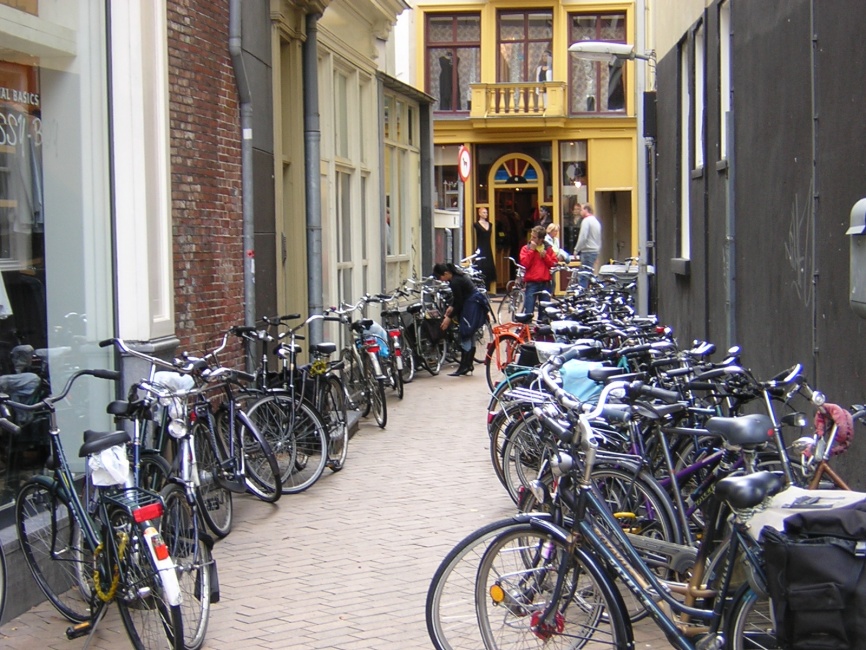 N=424
Flyer attached to handlebar 
of bicycle
- % people littered the flyer.
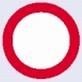 | 23
Keizer et al. (2012)
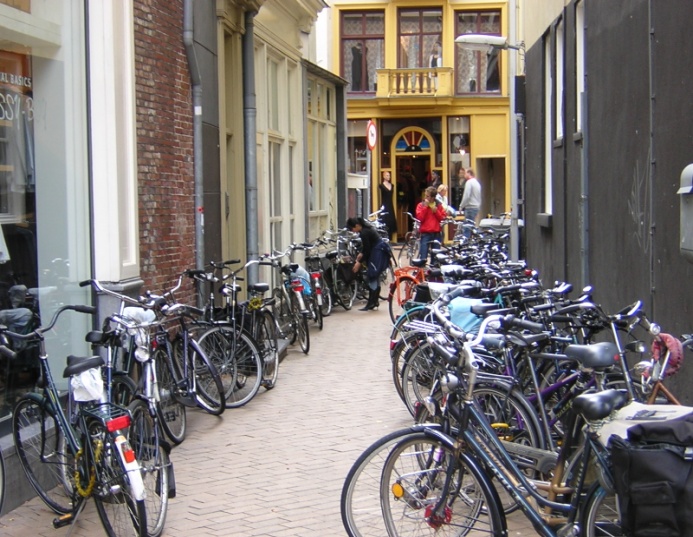 Recommendations
2. Behavioral Affordances
Availability and convenience of receptacles strongly predictive of littering
Particularly for ash receptacles
Need for recycling infrastructure
Opportunities for sponsored or branded receptacles
[Speaker Notes: Cleaning up littering without making changes in infrastructure will produce only short-term effects.]
CA Rest Areas
This research was conducted in cooperation with Caltrans and KAB to test the effect of butt box ash receptacles on cigarette smoker disposal behavior.
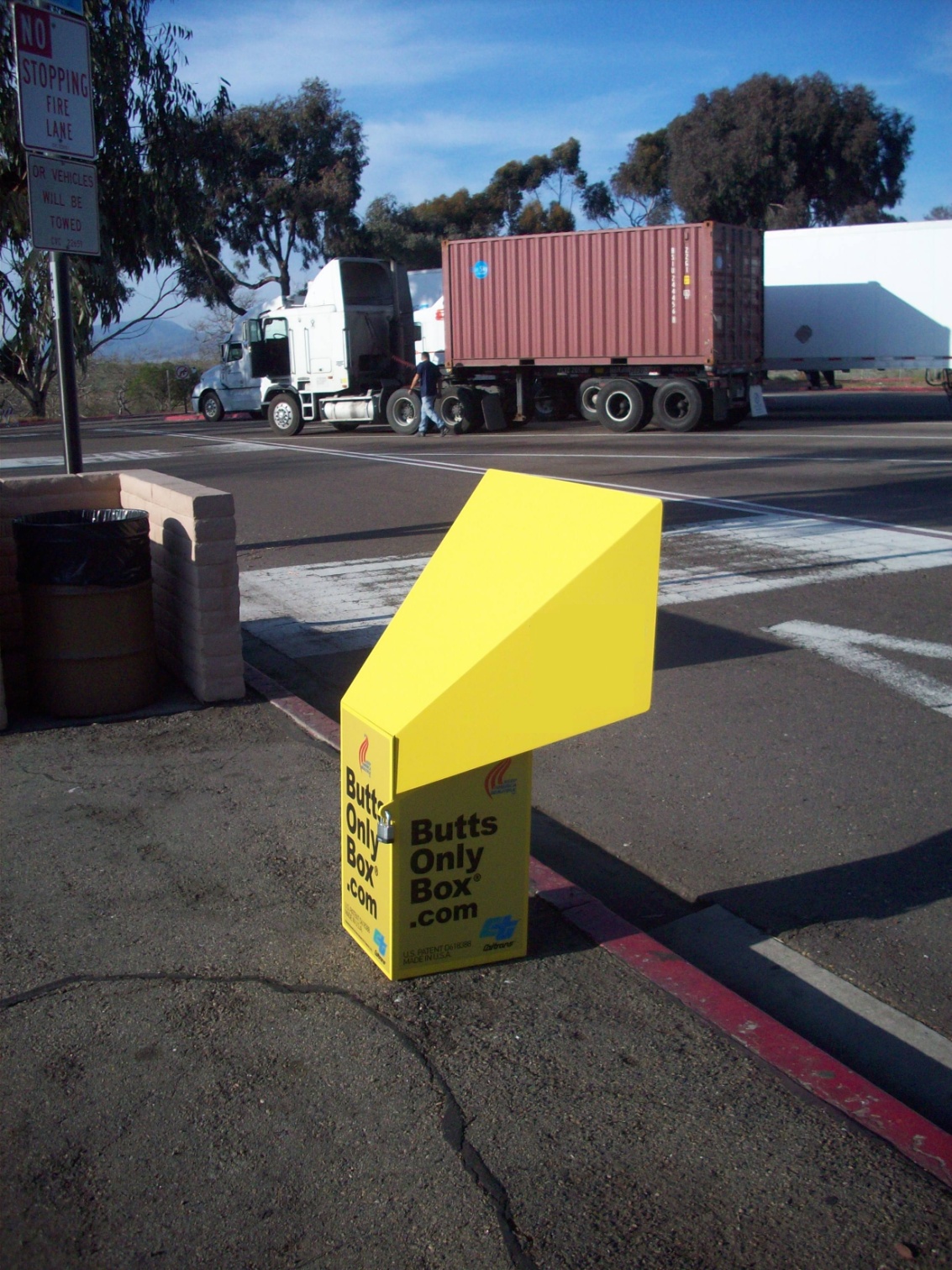 Method
1,211 smokers were observed at 16 rest areas across California

Pre- and post-installation observations were made at 11 treatment sites and 5 control sites
Results: Proper Disposal
Proper disposal increased from 48% to 54%
2. Infrastructure
Adding collection bins increases proper disposal
Especially in clean environments
Effective because reduces the distance to receptacle
Placement is critical!
Observe and design prior to implementation
[Speaker Notes: Cleaning up littering without making changes in infrastructure will produce only short-term effects. What to avoid: messages about not littering in littered context.]
Recommendations
3. Awareness and motivational campaigns (done right)
Littering is largely a function of individual motivation
Messages that show littering as common will undermine litter prevention
Messages of social disapproval for littering, and preference for clean communities
[Speaker Notes: Cleaning up littering without making changes in infrastructure will produce only short-term effects. What to avoid: messages about not littering in littered context.]
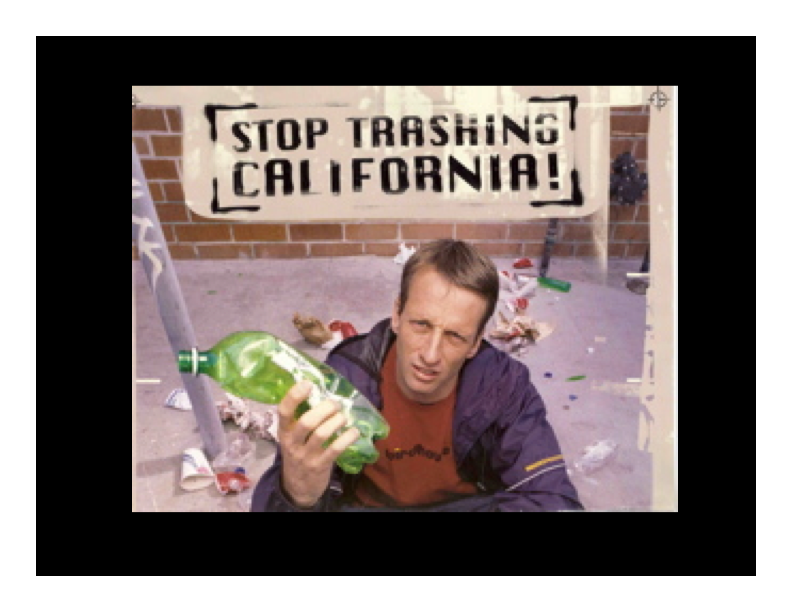 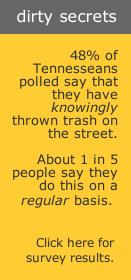 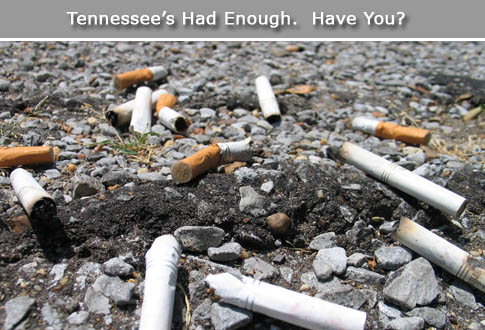 Conclusions
Litter originates from behavior (most of which is intentional)
Littering can be reduced
An Integrated Strategy:
1. Clean up existing litter
2. Expand infrastructure
3. Motivational messaging
KAB Behavior Change System:  5 Step Management Process
1
Get the Facts
5 Step 
Management Process
5
Provide Positive Reinforcement
2
Involve the People
4
3
Develop a Plan
Focus on Results
* Part of KAB Behavior System
[Speaker Notes: 1. Get the Facts
Research the needs for your community. Interview field professionals and interested stakeholders, conduct surveys, focus groups, literature reviews, and gather data through third-party research. Then assemble all the data to help target an approach to individual and community change. 
 
2. Involve the People
Identify the people who have the most influence over the identified target areas. Let them know what you would like to do. Determine how it can match their interests, and capitalize on that to develop the program. Let them involve people they know or with whom they work. The volunteer network will spread. Delegation is the key.  
 
3. Develop a Plan
Once the leadership and other key individuals agree, develop a plan of action. The plan should address the who, what, where, when and why. Identify applicable tools, contacts, and resources, including those provided by KAB. 
 
4. Focus on Results
The goal is to achieve measurable community improvement results. Focus on results that show a change in behavior such less litter, a reduction in graffiti vandalism, increased recycling, etc. Results may also be shown through number of volunteers, trees planted, or bags of litter collected. Identify and focus on all results.  
 
5. Provide Positive Reinforcement
To motivate individuals to sustain environmental and quality-of-life changes in the community, provide regular feedback. Communicate specific and targeted results to neighborhoods, the business community, and residents. Involve the media, when appropriate, in sharing positive results more broadly. Give all volunteers and supporters of your organization appropriate recognition. People must feel positive about their efforts if they are to sustain their interest.]
Get the facts
Prioritize behaviors
Littering example
Littering in public spaces
Litter originates from people
Develop a plan
Barriers and benefits
Draw on tools from behavioral science
Personal contact, where possible
Strategy Development
Barriers
“Anything that reduces the probability of a person engaging in the target behavior.”
Benefits
“Anything that increases the probability of a person engaging in the target behavior.”
Identify Barriers and Benefits
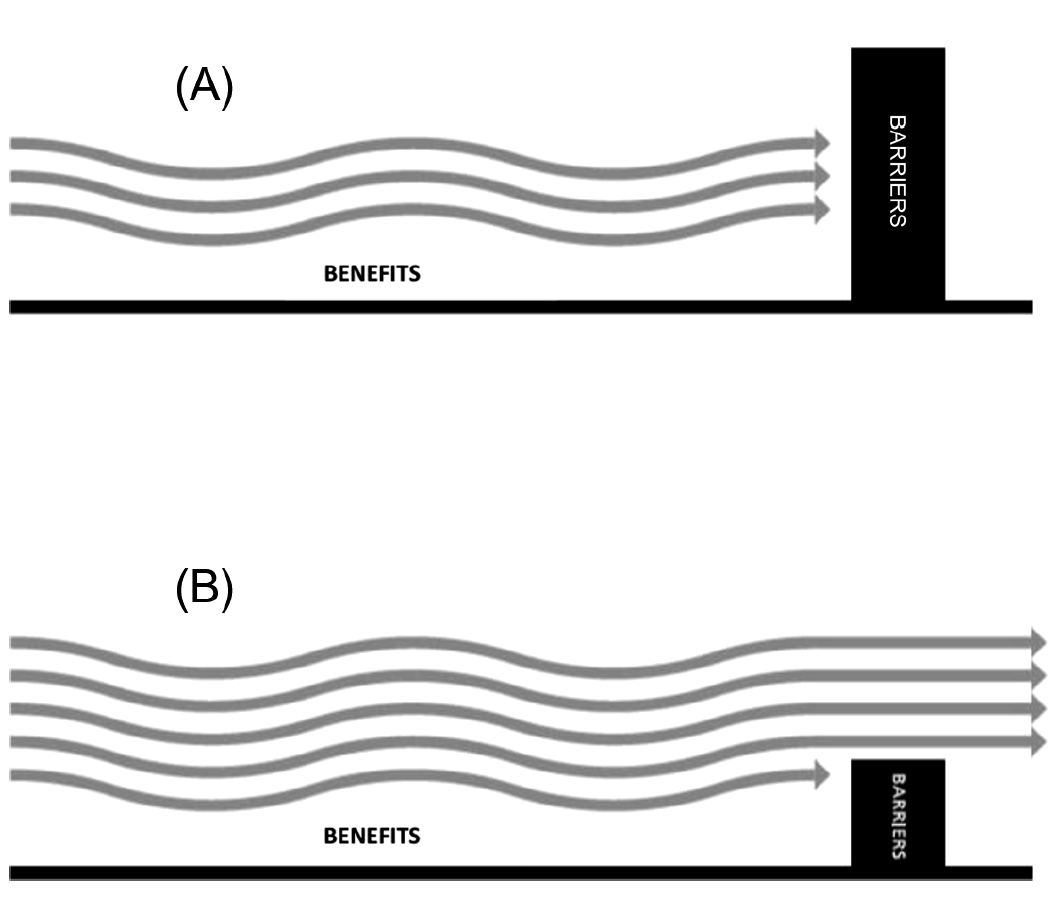 Graphic From: Schultz, P. W. (2014). Strategies for promoting proenvironmental behavior: Lots of tools but few instructions. European Psychologist, 19, 107-117.  [Special Issue on Sustainability].
Identify Barriers and Benefits
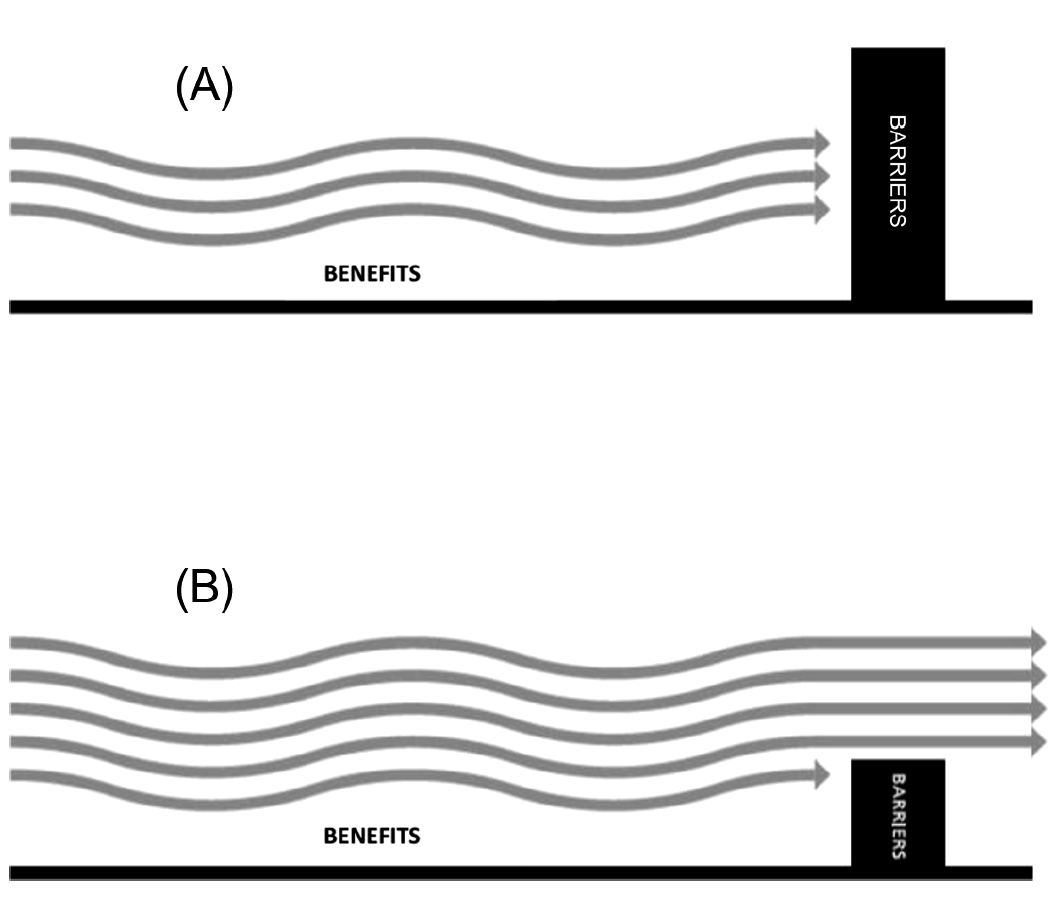 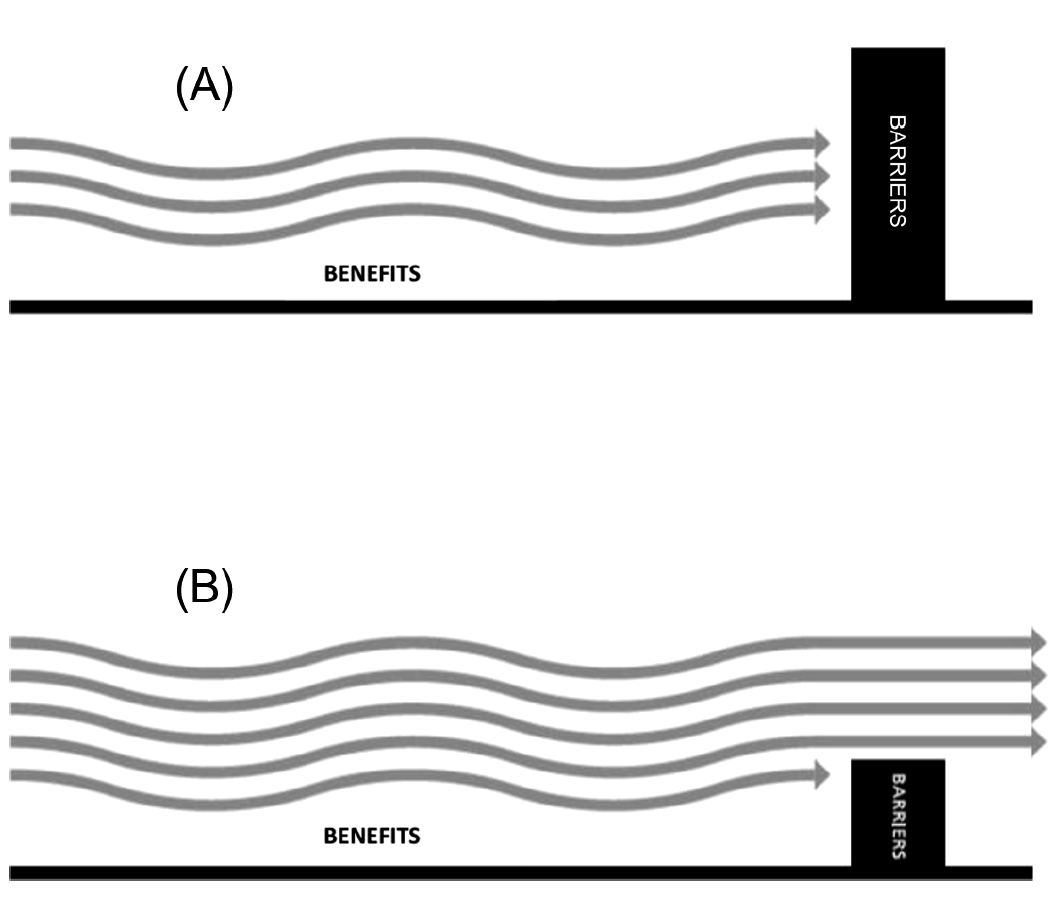 Graphic From: Schultz, P. W. (2014). Strategies for promoting proenvironmental behavior: Lots of tools but few instructions. European Psychologist, 19, 107-117.  [Special Issue on Sustainability].
Develop Strategy
Conclusions
Litter originates from behavior (most of which is intentional)
Littering can be reduced
An Integrated Strategy:
1. Clean up existing litter
2. Expand infrastructure
3. Motivational messaging
END
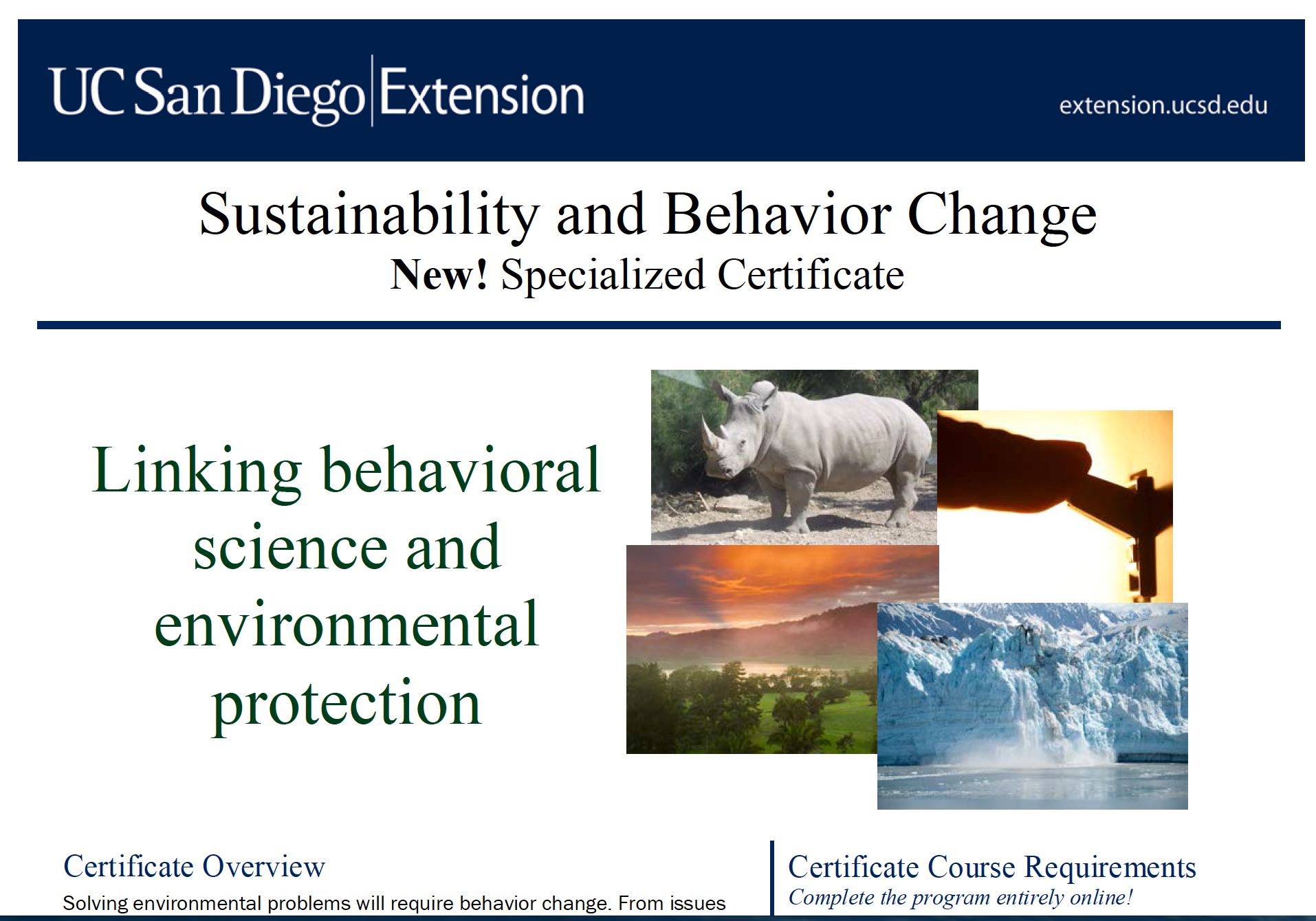 Group Activity
Behavior prioritization
 Barriers and benefits
Group Activity
Behavior prioritization
Barriers and benefits
Group Activity
1. Behavior prioritization (5-10 minutes)
brainstorming target behaviors that are linked with the goal
Ranking in terms of importance and probability of change
Select 1
Group Activity
2. Barriers and benefits (5-10 minutes)
Brainstorming barriers to the target behavior
Brainstorming motivational benefits
Group Activity
Litter prevention
Recycling
School-based programs
Beautification of public spaces
Added topic
Added topic